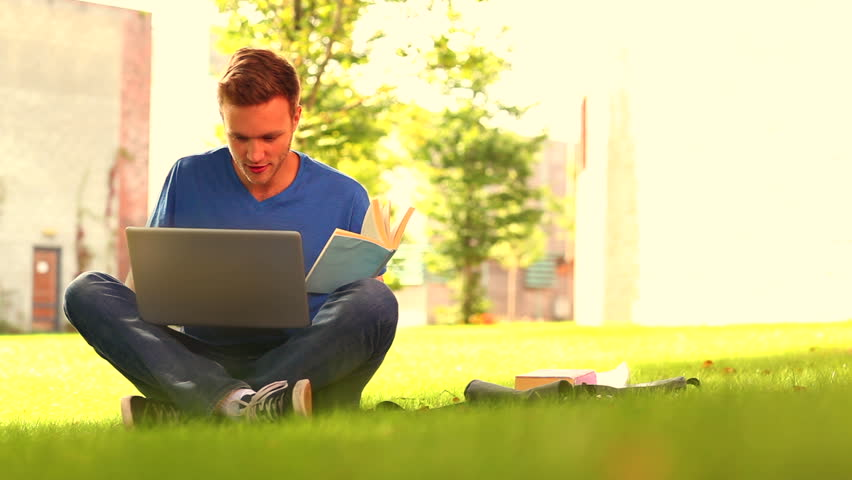 EUROPEAN DIGITAL PORTFOLIO FOR UNIVERSITY STUDENTS
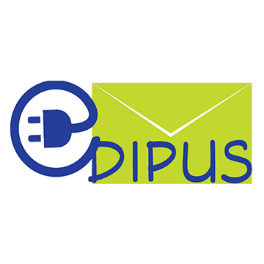 European Digital Portfolio for University Students
“The e-Portfolio for all University Students in Europe”
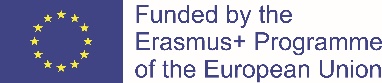 This project is supported by the EU. Any communication or publication related to the Project made by the beneficiaries jointly or individually in any form and using any means, shall indicate that it reflects only the author's view and that the NA and the Commission are not responsible for any use that may be made of the information it contains.
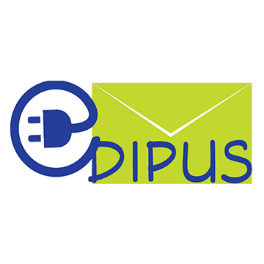 C2. Best practices for communication with companies and risks entailed
To contact a company about a job, applicants can write an email or a letter or even call the company directly. These are the three main general means by which candidates apply for positions. 
However, nowadays candidates can also apply for jobs through social media like LinkedIn and Facebook for instance and even Twitter can be a tool. Consequently, there are different options to apply for a job. To choose which way of applying is most suitable for a specific job, the applicant has to take into account the sector of the company, the company itself and the position he or she wants to apply for. Indeed, if the candidate is going to work in the communication department of a company, it is interesting to stand out from the crowd by applying on Twitter for instance. There is not a best way to apply, but it can be interesting not to leave behind some media as they can be useful.
To choose which person to approach from the company (Human resources manager, director of the division of interest): it is idealistically easier if graduates have a contact whose name can be used as an introduction to the HR team or even to the director of the division of their interest. If the applicants do not have such contact, they can try to find out the name of the person they should be talking to: the manager of the division of their interest, someone from the Human resources department by looking on the company’s website or by directly calling the company asking to whom they should address the call or the email. As a matter of fact, addressing an email, letter or call to an individual of the company can be seen as more professional and can demonstrate that applicants pay attention to details and are resourceful because it shows that they did their research on the company before contacting them and thus make the application stand out from the others from the start.
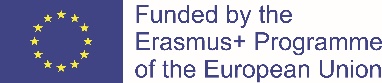 This project is supported by the EU. Any communication or publication related to the Project made by the beneficiaries jointly or individually in any form and using any means, shall indicate that it reflects only the author's view and that the NA and the Commission are not responsible for any use that may be made of the information it contains.
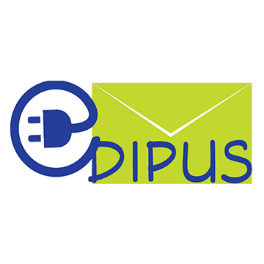 C2. Best practices for communication with companies and risks entailed
As indicated above, the applicants can contact the manager of the HR department or straightforwardly the director of the division of their interest in order to apply. Nevertheless, sometimes going through traditional methods of HR can prevent the candidates from being hired because they have certain guidelines to follow and so by addressing personally the email, letter or call setting out the reason why they would be an asset to the company and asking for an interview to the manager who would be responsible for hiring them and not the HR department, they might have more chances to generate a response. Indeed they might be able to have a better chance of succeeding by talking to the manager who would hire them because he or she would see the potential in them more than the HR team that is just looking for specific competencies or professional experiences not taking into account candidates’ special talent for instance. However, such move can alienate them as they go around the HR department. It might be seen as bold. So applicants have to think this trough before doing anything and choose carefully their strategy according to the type of company and position they are applying for.
Consequently, the applicants have to choose which medium is the best to contact the company of their interest and prepare themselves according to the medium they will use because they cannot prepare themselves the same way for the different media. Indeed, it is far more accepted to be less formal and more creative when applying on Twitter or Facebook than when writing an email or a letter. In fact, there is not a best way to apply for a position, but there are guidelines that can help candidates with their application process. However, candidates always need to pay attention if the job offer does not require particular demands as how to the applications have to be submitted to the company.
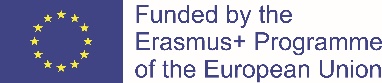 This project is supported by the EU. Any communication or publication related to the Project made by the beneficiaries jointly or individually in any form and using any means, shall indicate that it reflects only the author's view and that the NA and the Commission are not responsible for any use that may be made of the information it contains.
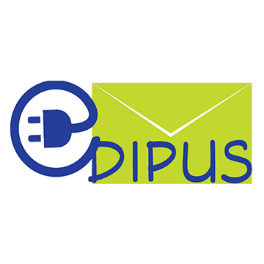 C2. Best practices for communication with companies and risks entailed
For example, if they decide to send an email to apply for a job, they have to keep in mind that this is an important step in their application process. The writing and composition of the email are to be taken into great consideration because they can determine their potential future in the company. But beforehand, it is recommended to take even more into account the subject line of the email as it is an important aspect of the email that can be a decisive factor. In fact, if it is not rightly written the email can land in the spam folder or even be deleted by the person in charge of the company’s email account. The subject line of the email has to get the manager or the HR department’s attention. Thus applicants have to be as concise and clear as possible about the position they are applying for and they also need to mention their name so that it is easier for the manager or the HR person to find their application later during the recruitment process. Sometimes, there are demands with regard to the content of the subject line of the email that have to be followed by applicants to ensure the acceptance of their email.
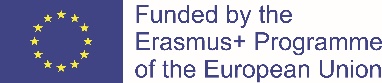 This project is supported by the EU. Any communication or publication related to the Project made by the beneficiaries jointly or individually in any form and using any means, shall indicate that it reflects only the author's view and that the NA and the Commission are not responsible for any use that may be made of the information it contains.
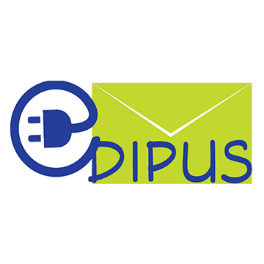 C2. Best practices for communication with companies and risks entailed
Regarding the content of the email, it is recommended to pay attention to the manner it is written, to its content and how it is displayed in the email. As a matter of fact, it is suggested that the email needs to be a short cover letter paragraph somewhat conversational. It is required to be relatively concise and not excessively formal nor too stock. When writing an email to apply for a position, applicants need to include in the mail the position of their interest for which they are applying for, a short but pertinent presentation of themselves, the reason why they chose that particular company and how they can add value to the company and help increasing its revenues. Therefore it is advised that candidates present themselves, talk about their experience, their skill set, abilities, qualifications and demonstrate their industry specific work history and transferable skills with the desired position they are applying for and explain how they can add value to the company. In order to do that, applicants need to tailor their approach to each company. That will show their commitment to working for that company and that they are a prepared candidates. Indeed, it is recommended that they do an Internet search on the company; visit its website to find out about its work ethic, its products and services, its structure and other pertinent information. Applicants can then and also demonstrate their market value, how they can be an asset, what value they can add to the company and what they have to offer that can make a difference to the company. Finally, it is recommended to end the email with a signature that states the full name of the candidates, but also their contact information and even and as importantly, a link to their digital Portfolio.
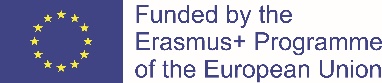 This project is supported by the EU. Any communication or publication related to the Project made by the beneficiaries jointly or individually in any form and using any means, shall indicate that it reflects only the author's view and that the NA and the Commission are not responsible for any use that may be made of the information it contains.
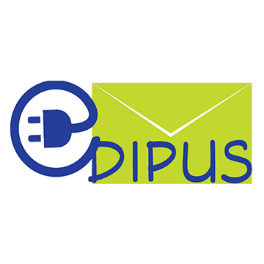 C2. Best practices for communication with companies and risks entailed
Even though the candidates apply through another mean like for instance by calling directly the director of the division of their interest, they can still take a lot from the email advices because there are useful, but they have to modify it so it does not sound as if they are reading a prepared speech or too formal depending on the medium they will use to apply. Other media can be beneficial as they offer more closeness. Applicants can make a personal connection with the recruiter or manager of a particular company by directly talking to them (phone, Twitter, LinkedIn, Facebook, and so on) and it can demonstrate an extra degree of initiative and confidence. Furthermore, it can give them a chance to get more information about the company, the job and the recruiting process. 
Ultimately, it is relevant to add that nowadays, social media is a big part of business and it is thus interesting for the candidates to follow companies and enterprises on LinkedIn, Twitter, Facebook, and through blogs so as to know more about them but, also to look more dedicated to the recruiter or manager as applicants are following companies of their interest in the social media arena.
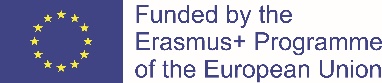 This project is supported by the EU. Any communication or publication related to the Project made by the beneficiaries jointly or individually in any form and using any means, shall indicate that it reflects only the author's view and that the NA and the Commission are not responsible for any use that may be made of the information it contains.
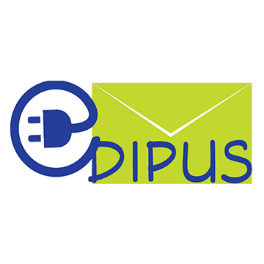 C2. Best practices for communication with companies and risks entailed
When the first contact attempt with the company for a job is made, applicants can follow-up on their application by contacting the company in question. It is indeed considered appropriate for candidates to write or call the company a week or so after they have submitted their application to introduce themselves and to confirm that they have received it. In addition, it can be profitable for the applicants as they make a personal connection with the recruiter or manager and as foresaid; it shows an extra degree of initiative, confidence and persistence from the candidates. It also can give them a chance to get more information about the company, the job and the recruiting process, and it may finally lead to an interview.
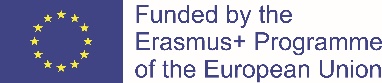 This project is supported by the EU. Any communication or publication related to the Project made by the beneficiaries jointly or individually in any form and using any means, shall indicate that it reflects only the author's view and that the NA and the Commission are not responsible for any use that may be made of the information it contains.